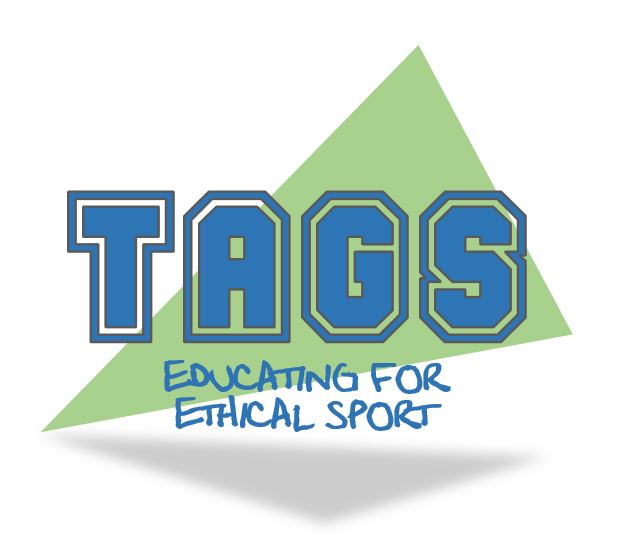 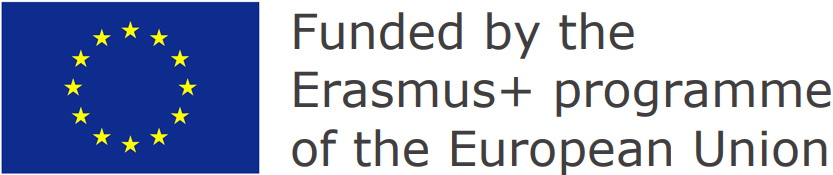 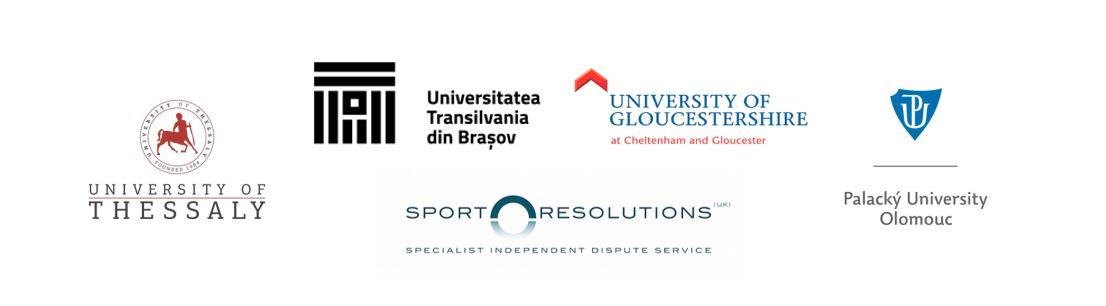 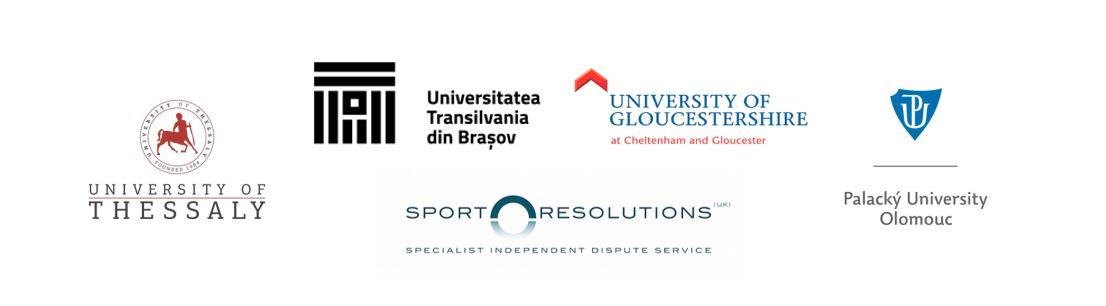 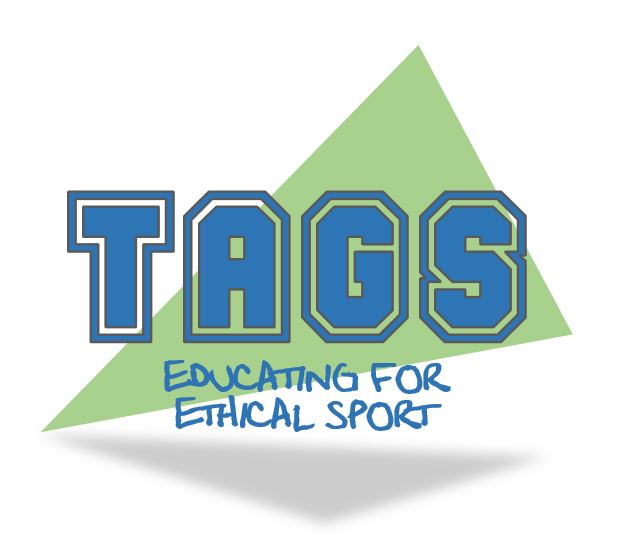 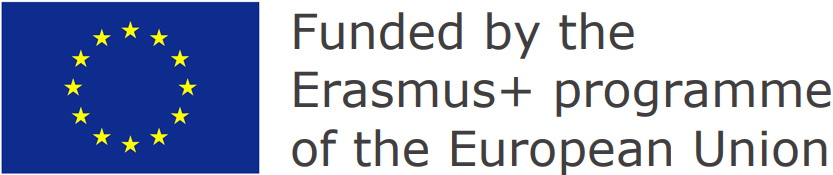 Commercialisation and Corruption in Sport
Aims and Objectives
Identify and evaluate factors that amount to corruption in sport
Indicate how the two-stage test of apparent bias can be used in evaluating cases of bias and conflict of interest
Evaluate the relationship between commercialisation and corruption in sport
Downloaded from www.tagsproject.eu
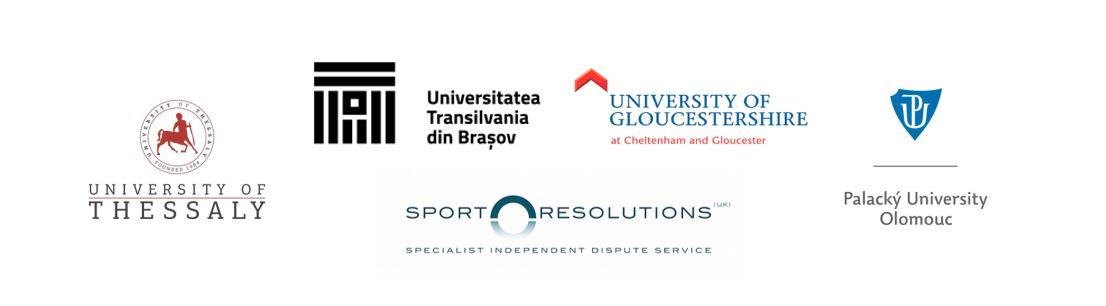 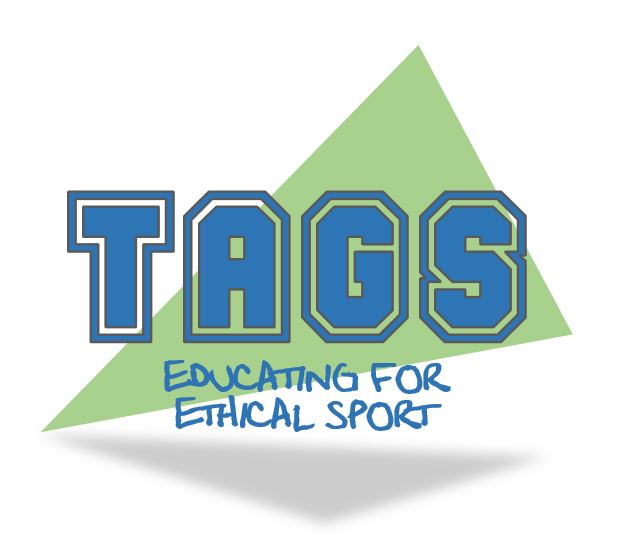 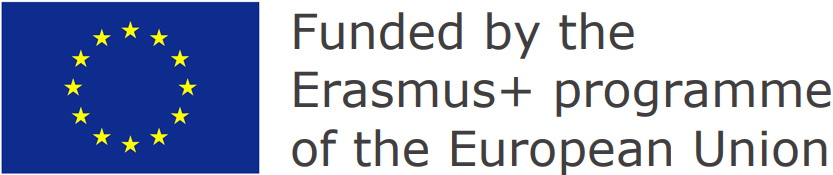 list and evaluate the benefits and harms of commercialising sport
Task 1:
Commodification:
Perceiving an item (sport) as having monetary value
When money is illegally used to influence the outcome of games (e.g. match fixing)
‘dirty’ commodification:
When money is legally used to influence the outcome of games (e.g. buying the best players)
Quasi-commodification:
Walsh, A. and Giulianotti, R. (2007) Ethics, Money and Sport: This Sporting Mammon. London: Routledge
Downloaded from www.tagsproject.eu
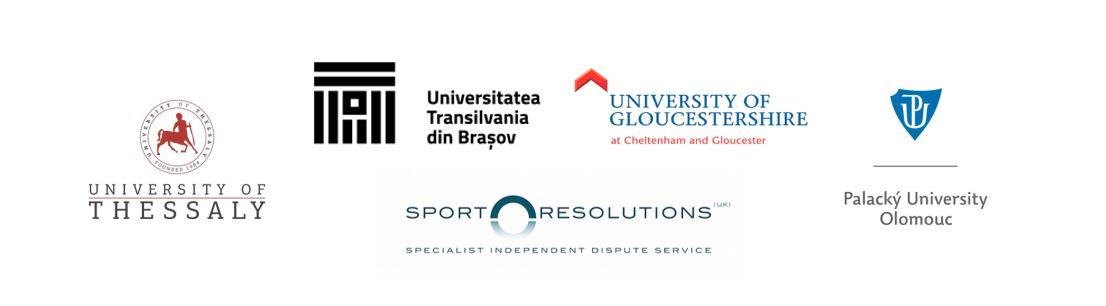 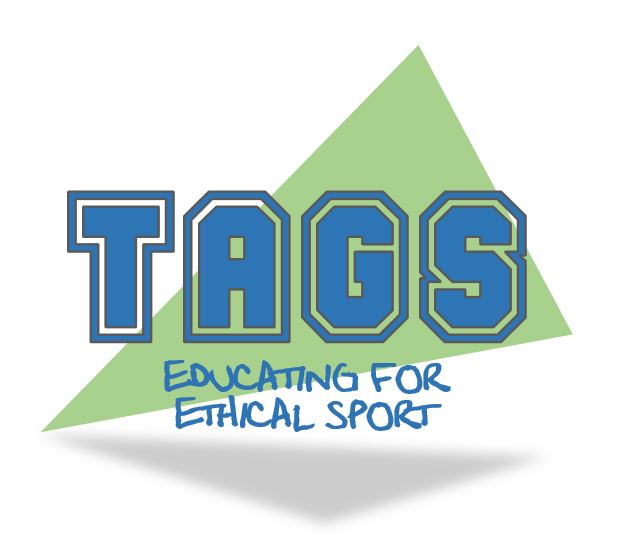 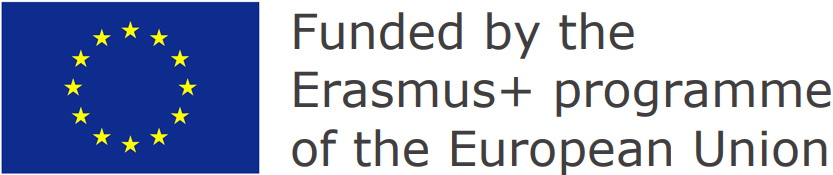 Identify two recent examples of ‘dirty’ commodification and two examples of quasi-commodification
Task 2:
Discuss what measures can be taken to ensure the outcome of sports contests is not determined by money?
Would these measures work in practice?
Task 3:
Downloaded from www.tagsproject.eu
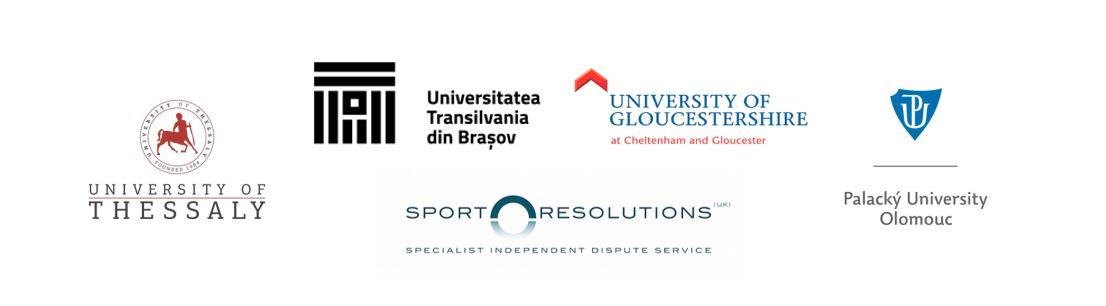 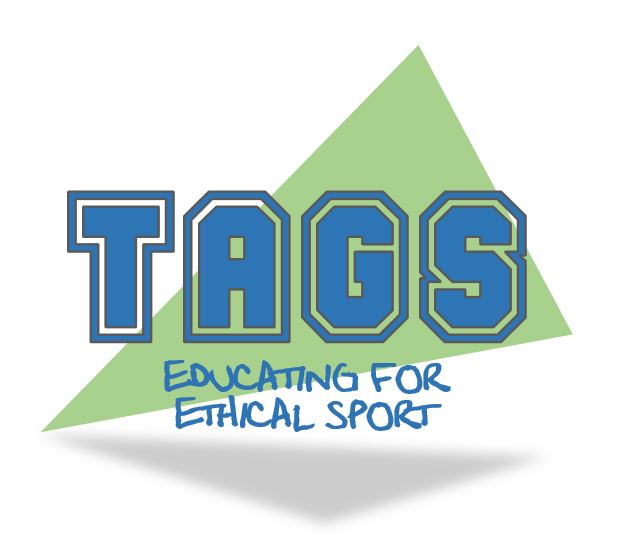 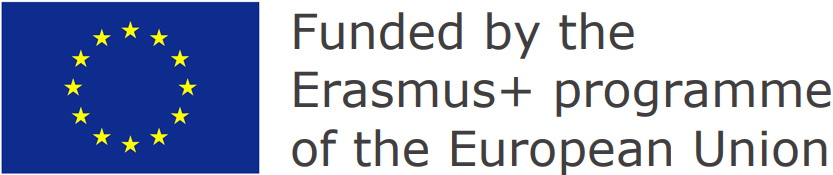 Walsh and Giulianotti (2007) - four moral pathologies stemming from commercialisation:
A motivational pathology which disposes athletes to an extrinsic motivation for participating in sport and can lead to cheating, such as doping and match fixing.

An instrumentalist pathology whereby all aspects of sport are seen as a means to the end of creating financial profit. One element of this is in the way that human athletes themselves are treated as commodities to be bought and sold.

A distributive pathology which reduces justice, such as the way in which genuine sports fans are priced out of seeing games due to high ticket prices.

A pragmatic pathology whereby the all the other pathologies end up undermining a sport’s existence, for instance, when a lack of investment in the ‘grassroots’ reduces the number and quality of players available to sustain the game.
Downloaded from www.tagsproject.eu
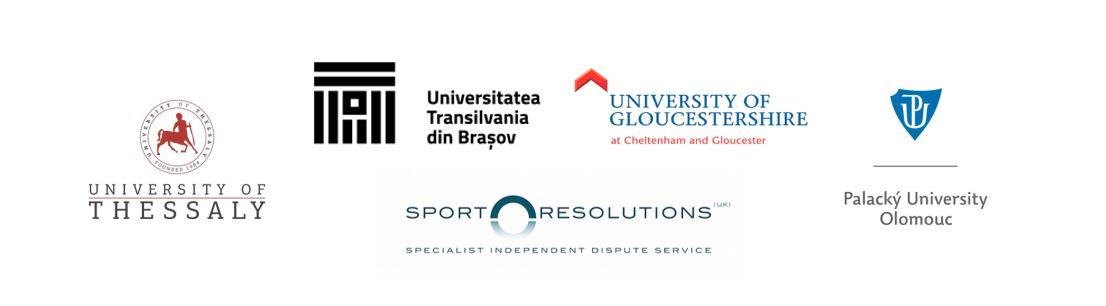 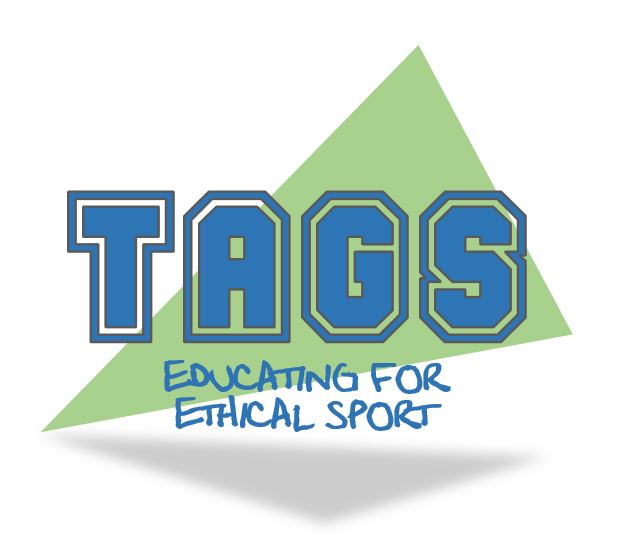 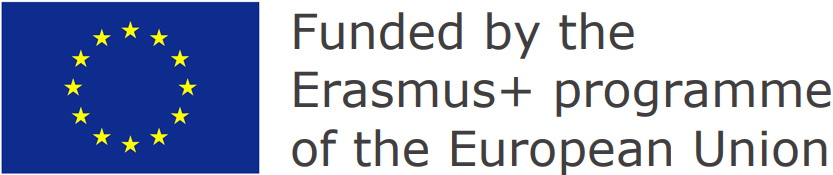 Read TAGS case 34.
http://tags.apps-1and1.net/wp-content/uploads/2018/11/CASE_34_-_Decision_-_Player_B_and_Agent_N.pdf 

What recommendations were made by the appeal panel and why?
Task 4:
Downloaded from www.tagsproject.eu
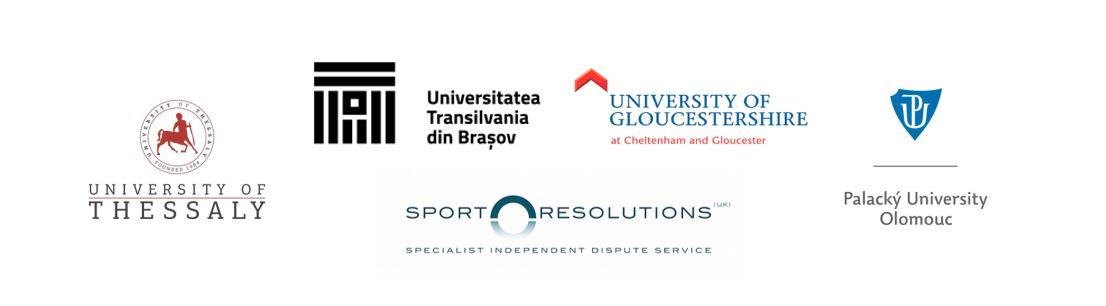 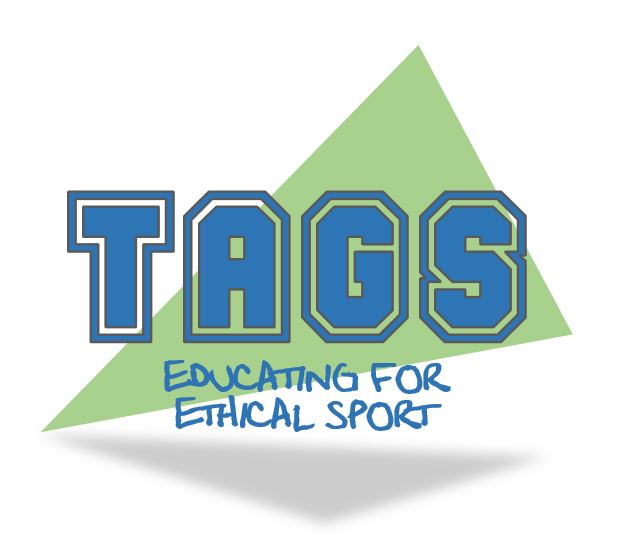 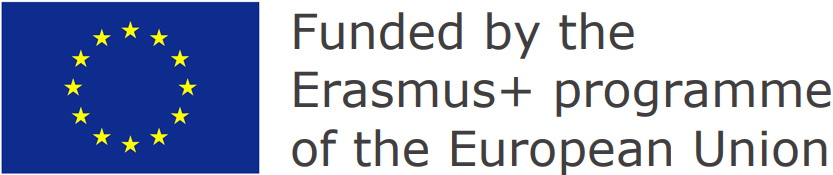 Discuss what is meant by a ‘conflict of interest’ and how it relates to corruption in sport
Task 5:
Read TAGS case 35.
http://tags.apps-1and1.net/wp-content/uploads/2018/11/Case_35_-_Decision_-_Player_K.pdf 

Why did the Disciplinary Committee rule that the defendant’s conduct created an apparent conflict of interest?
Task 6:
Downloaded from www.tagsproject.eu
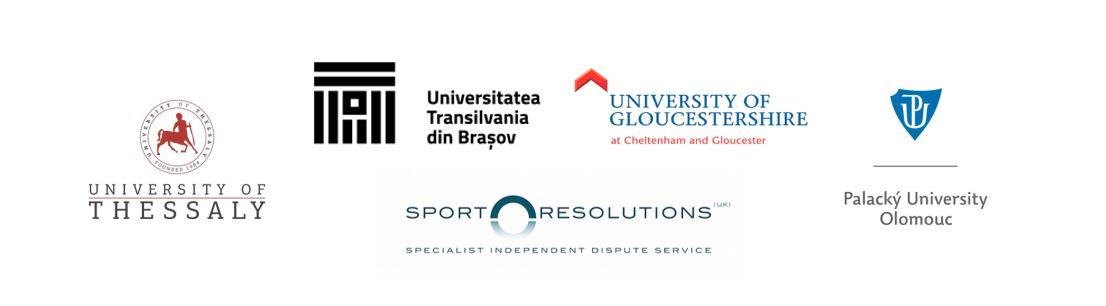 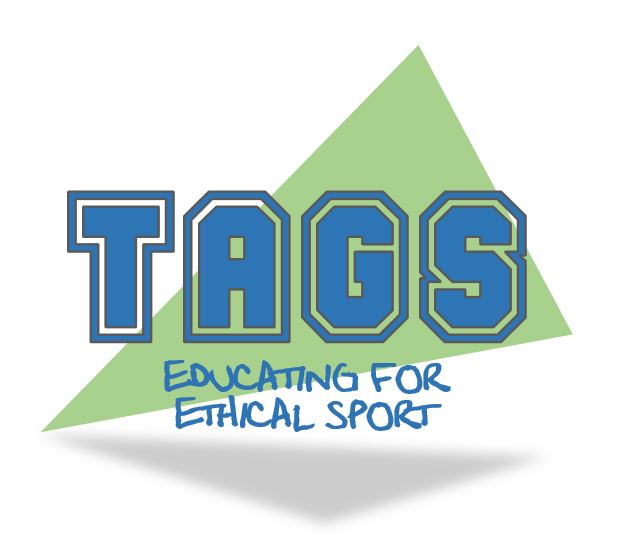 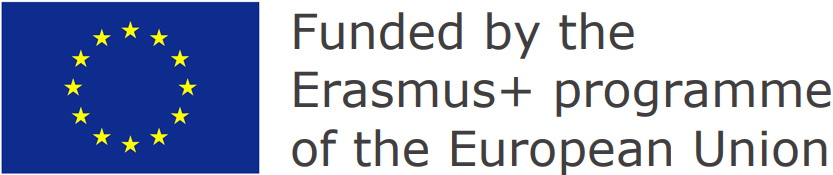 Task 7:
Read TAGS case 36.
http://tags.apps-1and1.net/wp-content/uploads/2018/11/Case_35_-_Decision_-_Player_K.pdf 

What reasons did the defendant give in to argue that the appointed Panel Member was biased and why was this rejected by the appeal?
Discuss how those involved in sport can prevent conflicts of interests
Task 8:
Downloaded from www.tagsproject.eu
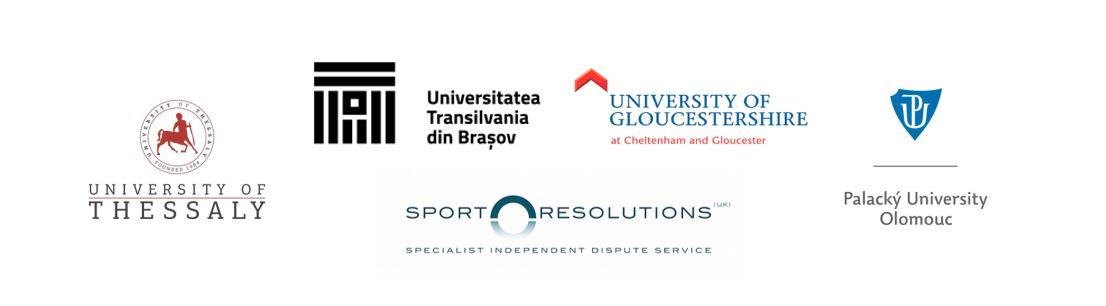 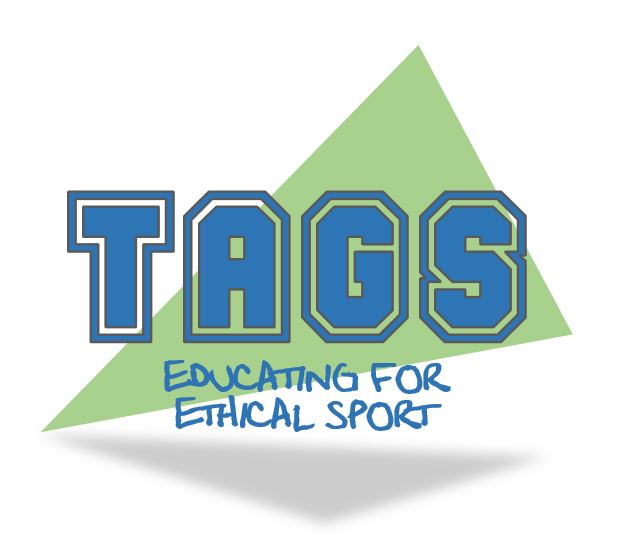 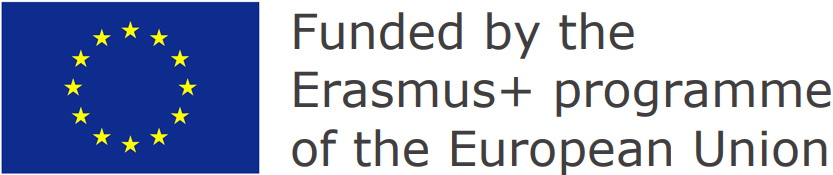 References / Further Reading:
Ciomaga, B., & Kent, C. (2015). Rethinking the consequences of commercializing sport. Sport, Ethics and Philosophy, 9(1): 18-31. doi:10.1080/17511321.2015.1017521

Ecorys and Manoli, A.E. (2018) Mapping of Corruption in Sport in the EU: A report to the European Commission. European Commission, Brussels. December 2018.

Harvey, A. (2015). Match-fixing: Working towards an ethical framework. Journal of the Philosophy of Sport, 42(3): 393-407. doi:10.1080/00948705.2015.1037767

McNamee, M. (2013). The integrity of sport: Unregulated gambling, match fixing and corruption. Sport, Ethics and Philosophy, 7(2): 173-174. doi:10.1080/17511321.2013.791159

Morgan, W. (2006). Why Sports Morally Matter (Routledge critical studies in sport). New York: Routledge.

Walsh, A., & Giulianotti, R. (2007). Ethics, Money, And Sport: This sporting mammon (Ethics and sport). New York, NY: Routledge.
Downloaded from www.tagsproject.eu